BRK2473
Microsoft System Center Virtual Machine Manager: Technical Overview and Roadmap
Jonobie Ford
Eric Winner
#Roadmap #SCVMM #MSIgnite
Agenda
SC 2012 R2 VMM
Listening to you
Delivering improvements via update rollups
Expanding capabilities via Operations Management Suite

SC 2016 VMM
Synchronized delivery with Windows Server 2016
SC 2012 R2 VMM
One week ago…
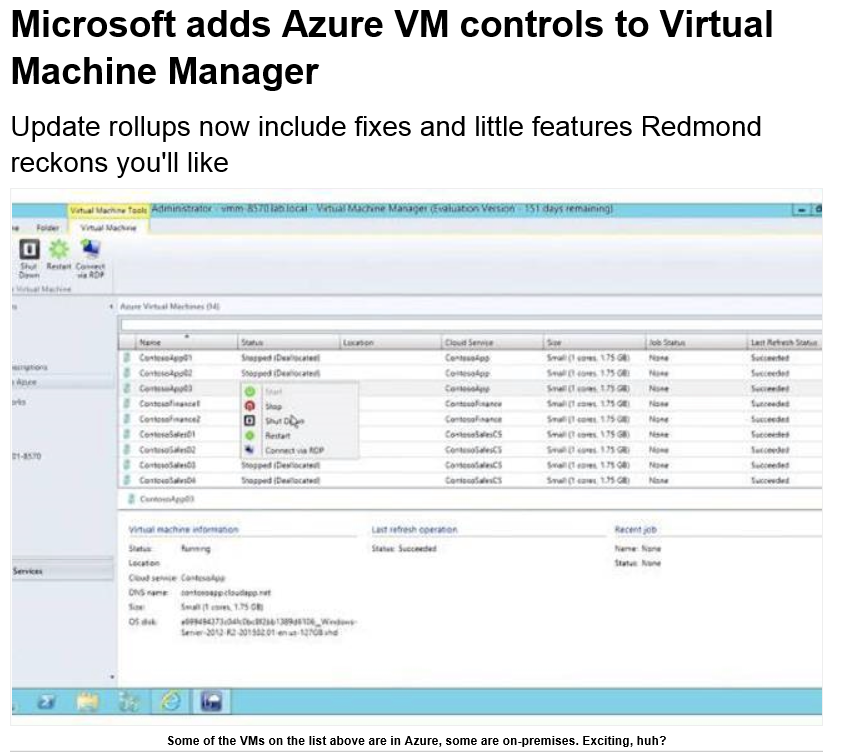 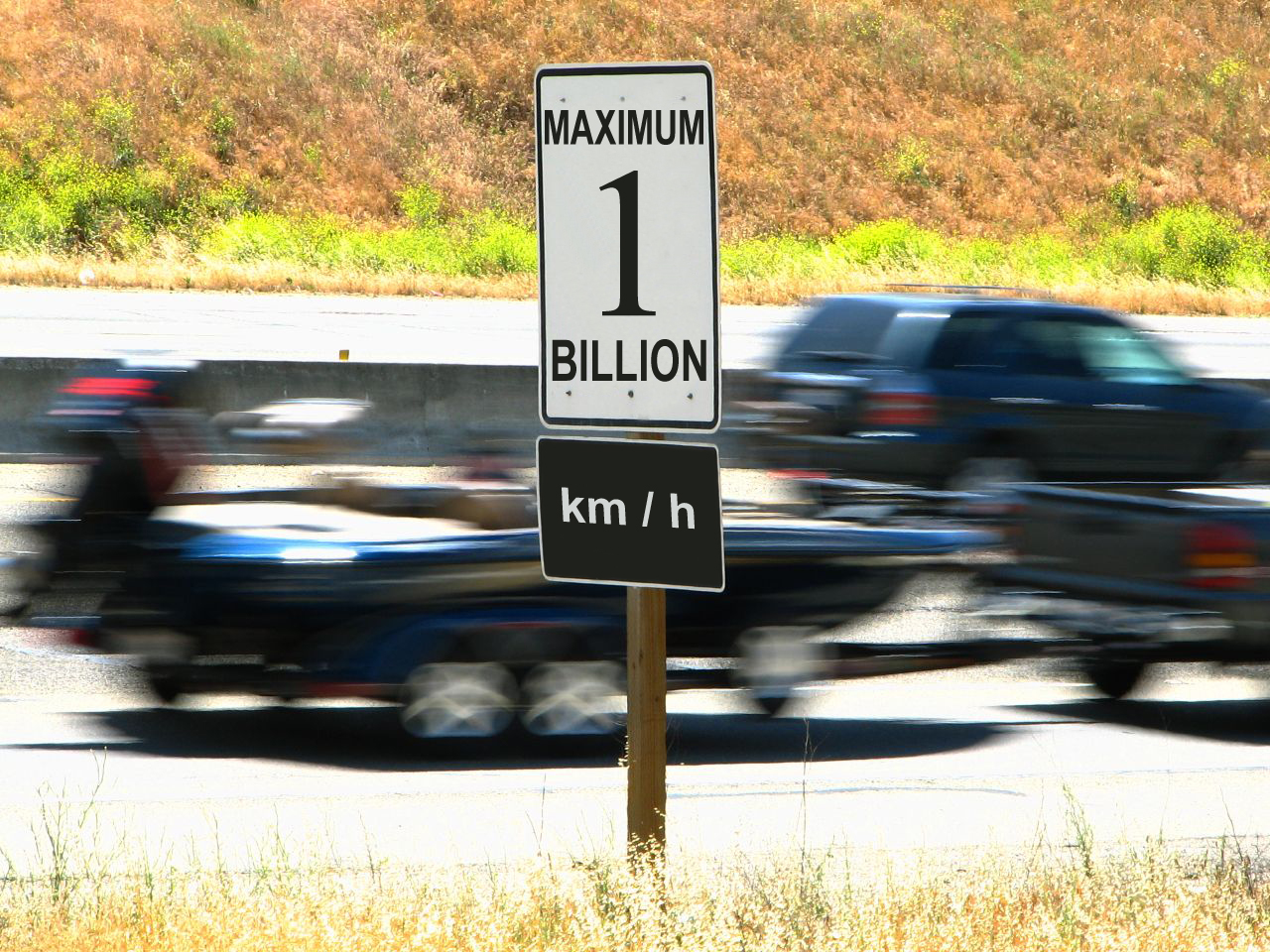 Faster!
Photo by John Talbot
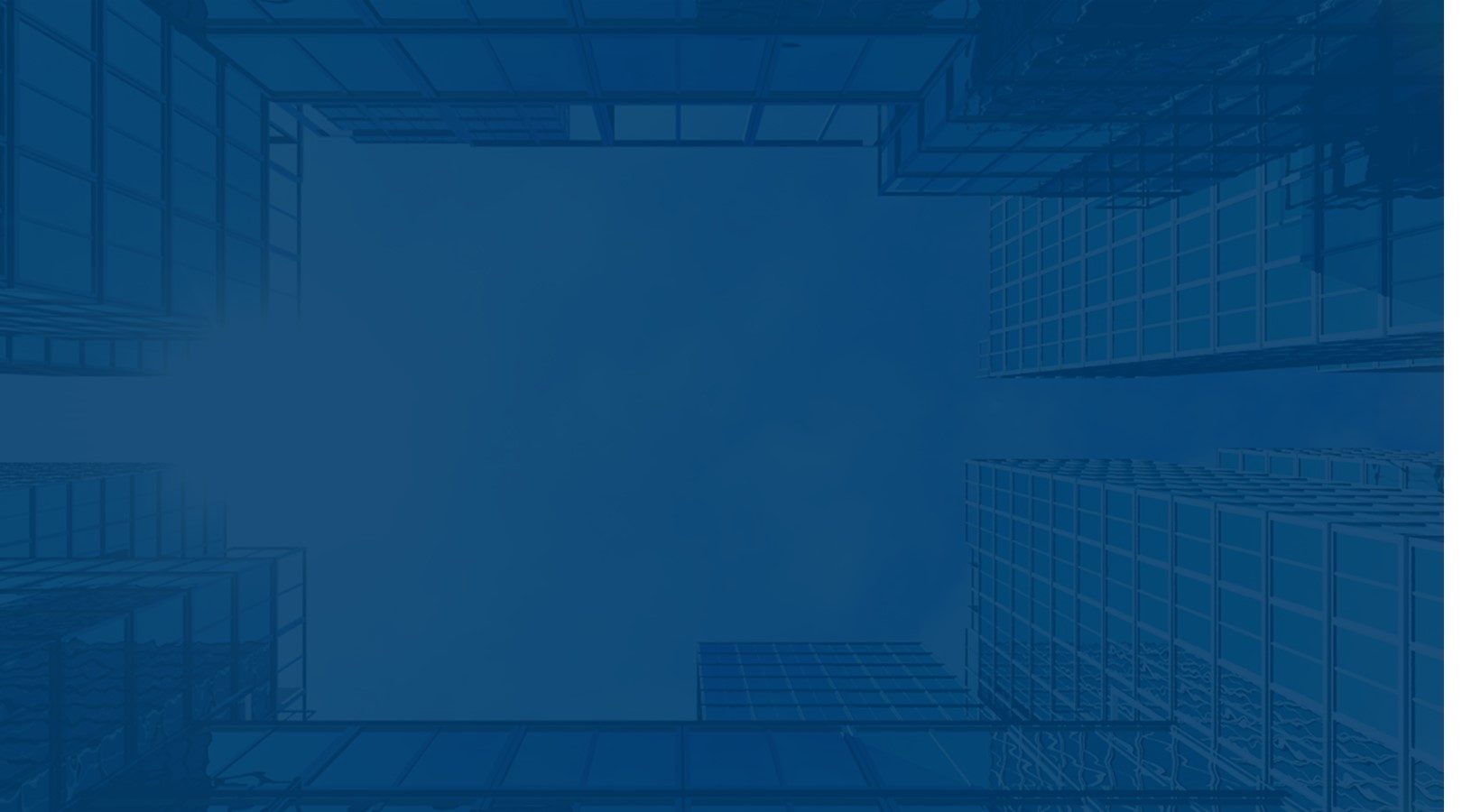 Continuous delivery
2016
Continued Investments
Quarterly Updates
Aligned to Windows Server
2016
2015
2014
Ignite
System 
Center2016
SystemCenter
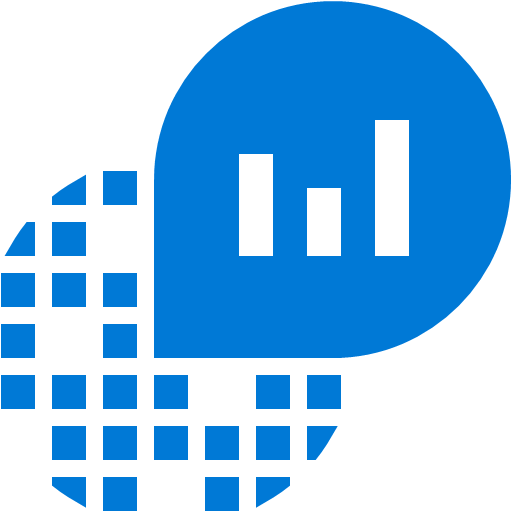 Frequent Updates
Cloud Cadence
Build Measure Learn
Management
Services
Op Insights
Service updates continue, more services added
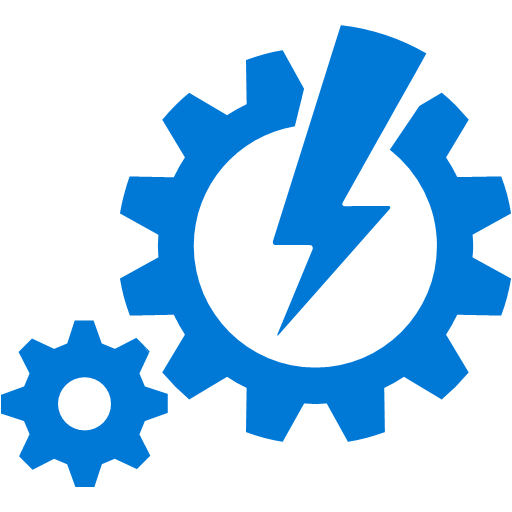 Automation
Site Recovery
Backup
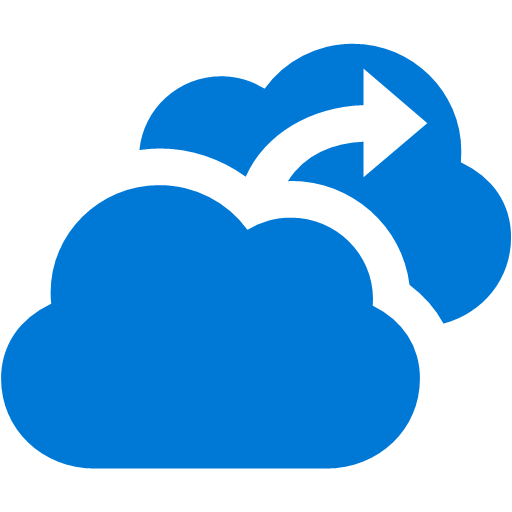 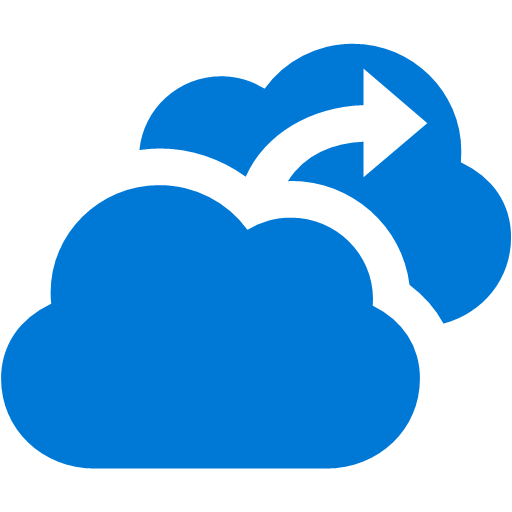 Update Rollups
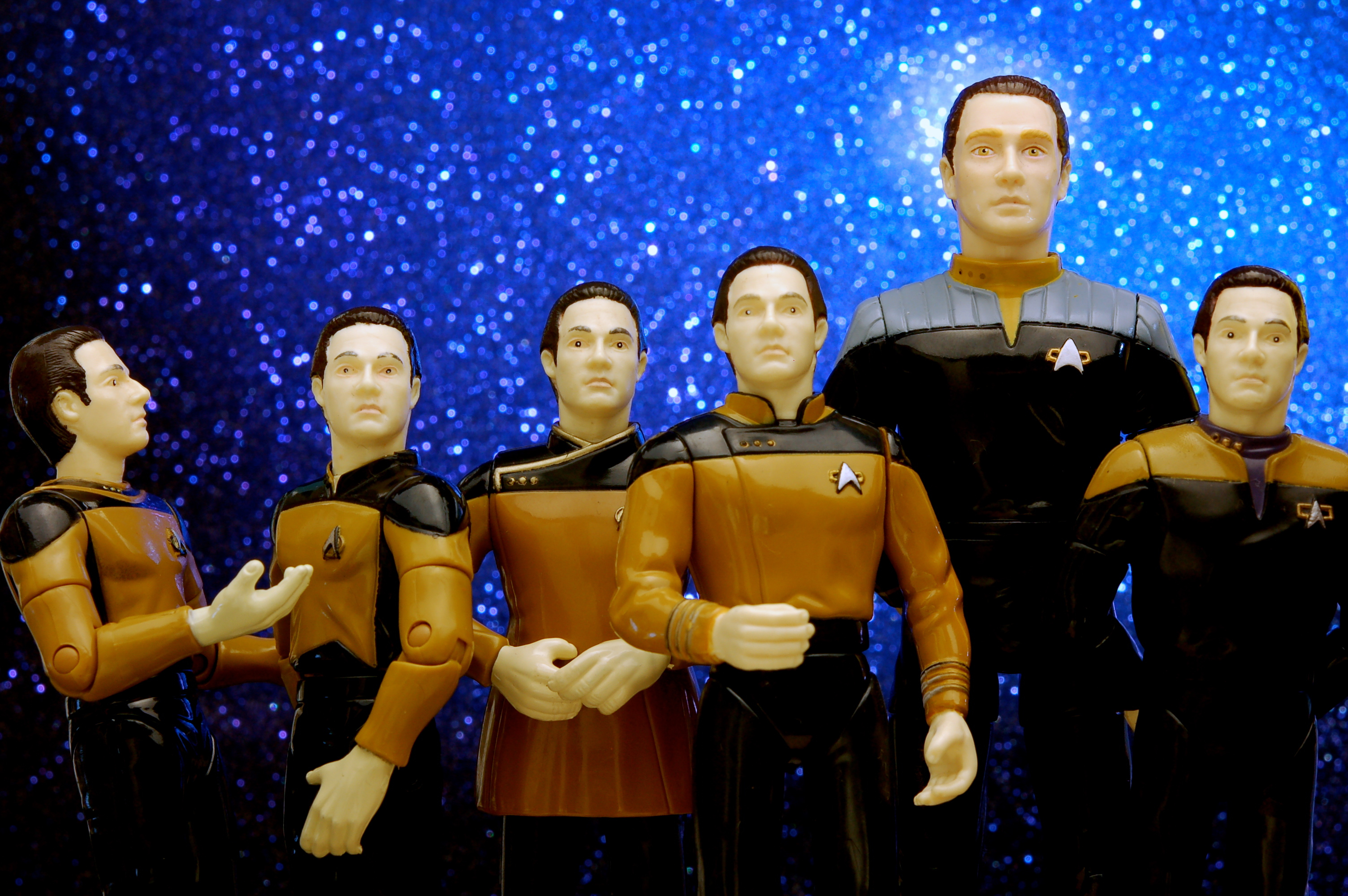 Data driven
Photo by JD Hancock
Trends in UR downloads
User VoiceGiving feedback to the VMM Product Team
https://systemcentervmm.uservoice.com
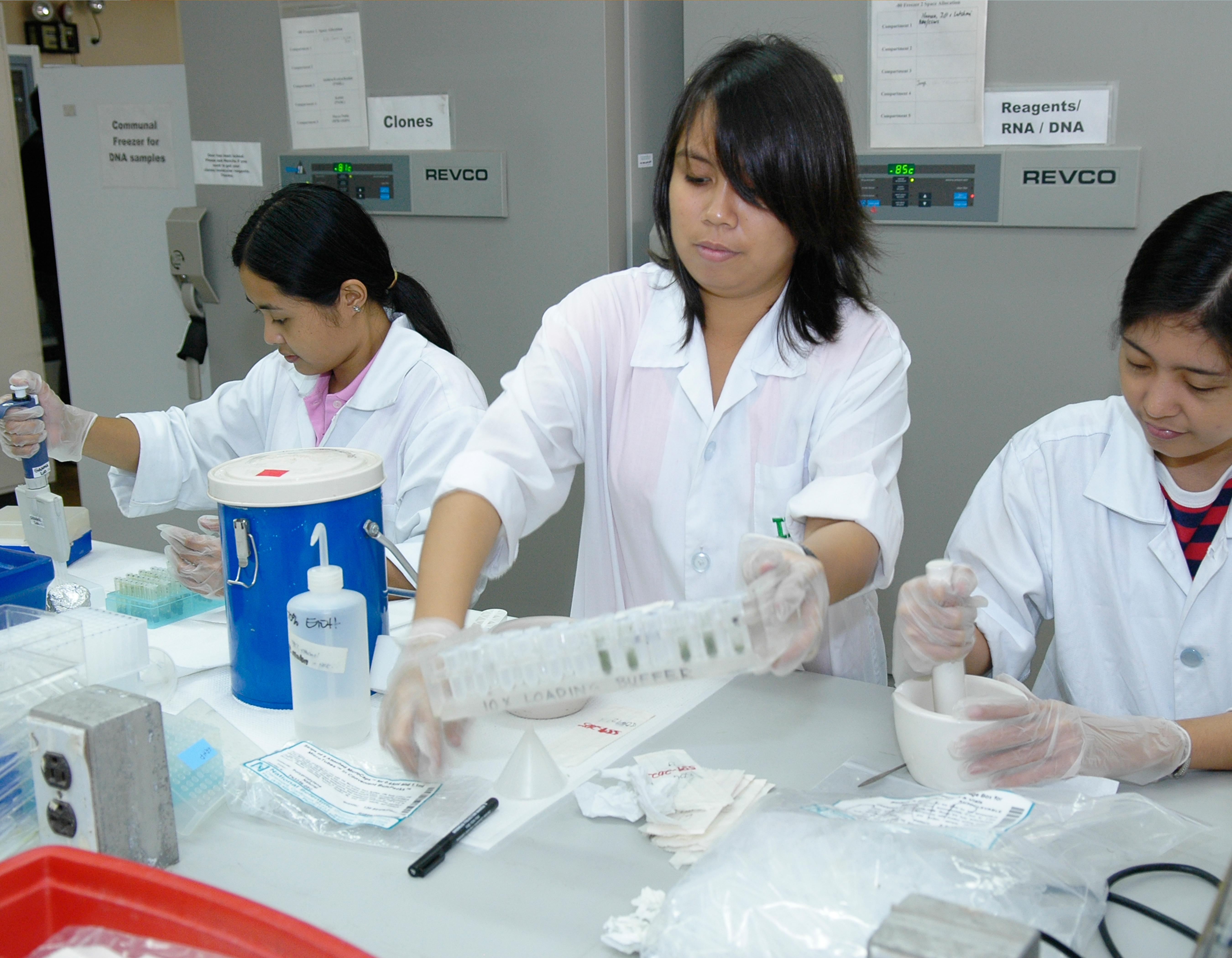 Cohort testing
Photo by IRRI Photos
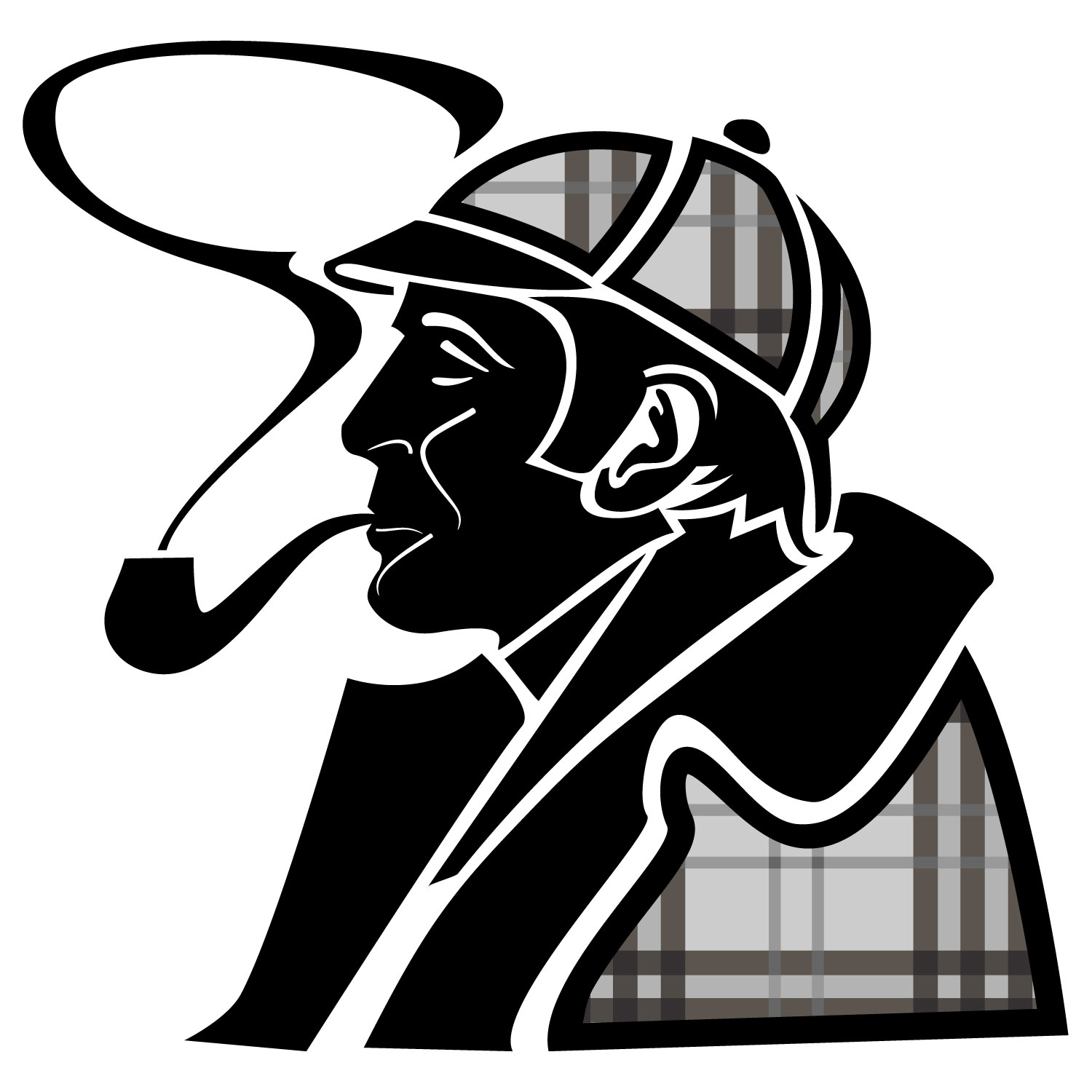 Watson in action
Sends crash logs to Microsoft

Informs triage decisions

Last 3 URs:27 Watson bugs fixed

Dedicated time to fix
Photo by Vectorportal
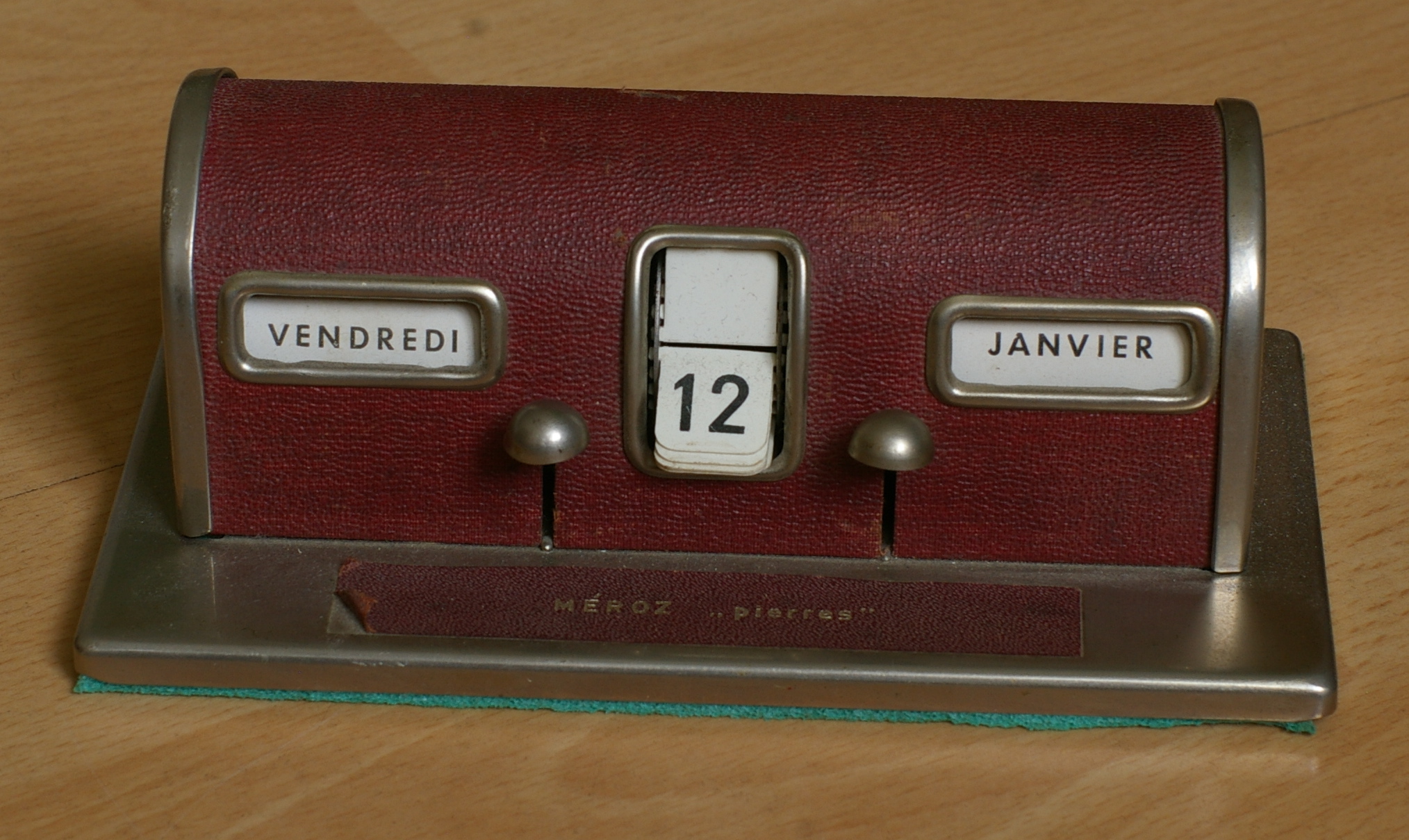 In the past year…
Photo by Plenty.r
Over 300 improvements!
Notable Improvements in the last 6 months
DHCP extension update
New Linux OS versions added
Maintenance mode behaviors fixed
Fixed lock contention in SQL for parallel jobs
Resilient to OOB changes
Allow one of the teamed NICs to be disabled
Support for special characters in user roles
OM integration for non-ENU environments

Deploy VMs with static IP when multiple IP Pools for one VM Subnet are configured
Protect against accidental removal of VMs in a service during Remove-Host
Improved performance over WAN links
Reduction of high amounts of streamed data over winRM when a host is refreshed
Quicker VM deletion by not merging the checkpoints
Allow user stamping on replica VM to provide a way to stamp user identity
UR5 New Features
Diff disk options for VMRole
Integrate SAN remote replication with ASR
SQL Server 2014 support
UR6 New Features
Initial management of VMware 5.5
Gen2 VMs in Service Templates and VMRoles
Replica Overcommit
Network Usage Metrics
Hybrid cloud: Azure View
UR6: Initial management of VMware 5.5
Management operations
Add VCenter and ESX Hosts 
Create VMWare VM template with basic networking
Create VMs from templates
Perform VM lifecycle operations on VM 
	Start, stop, shutdown, repair, refresh, checkpoint
Connect to VM using console 
Delete VMs
Create Resource Pool and bring under management

We need customer input for VMware 5.5 and 6.0 feature support.

Want to get early drops? Sign up here: http://aka.ms/joford
Generation 2 VMs in Service Templates
You said
We delivered
Generation 2 VMs can now be used in Service Templates

Ability to designate a cloud “Gen 2 capable” for VMs deployed with WAP
Should be clear we need Gen2 VM support for Service Templates. VM role deployments need Gen2 VM support too and from my point of view it’s a lack in VMM.
--Daniel Neumann, User Voice
Replica overcommit
You said
We delivered
Users can now set clouds and host groups to allow overcommit.
We want to overcommit host groups and clouds for replica VMs. We don’t need all the VMs to boot at once!
Network usage metrics
You said
We delivered
Two new rules targeting Hyper-V Hosts in our Management Pack:

Total Inbound vNic traffic
Total Outbound vNic traffic
We want to be able to charge our customers based on network usage on an hourly basis.

 -- Service providers
Hybrid view of IaaS in VMM
You said
We delivered
New Azure view from the console

Shows VMs in Azure

Allows most common operations on them
Give us a lightweight way to view VMs in public clouds in VMM.
Hybrid CloudManage Azure using UR6Manage AWS using Add-in released by Amazon
Jonobie Ford
Backlog
Easier setup and management of logical switches
Multi-select live migration in the UI
Support for VMware 5.5, 6.0
Management pack updates
Multiple external IP Addresses for a single VNET using NAT
Re-associate an orphaned VM to its service or VMRole
Automation for HNV network with NAT gateway
Down-level support for Threshold guests
A final UR tip…
Expanding Capabilities with Microsoft Operations Management Suite
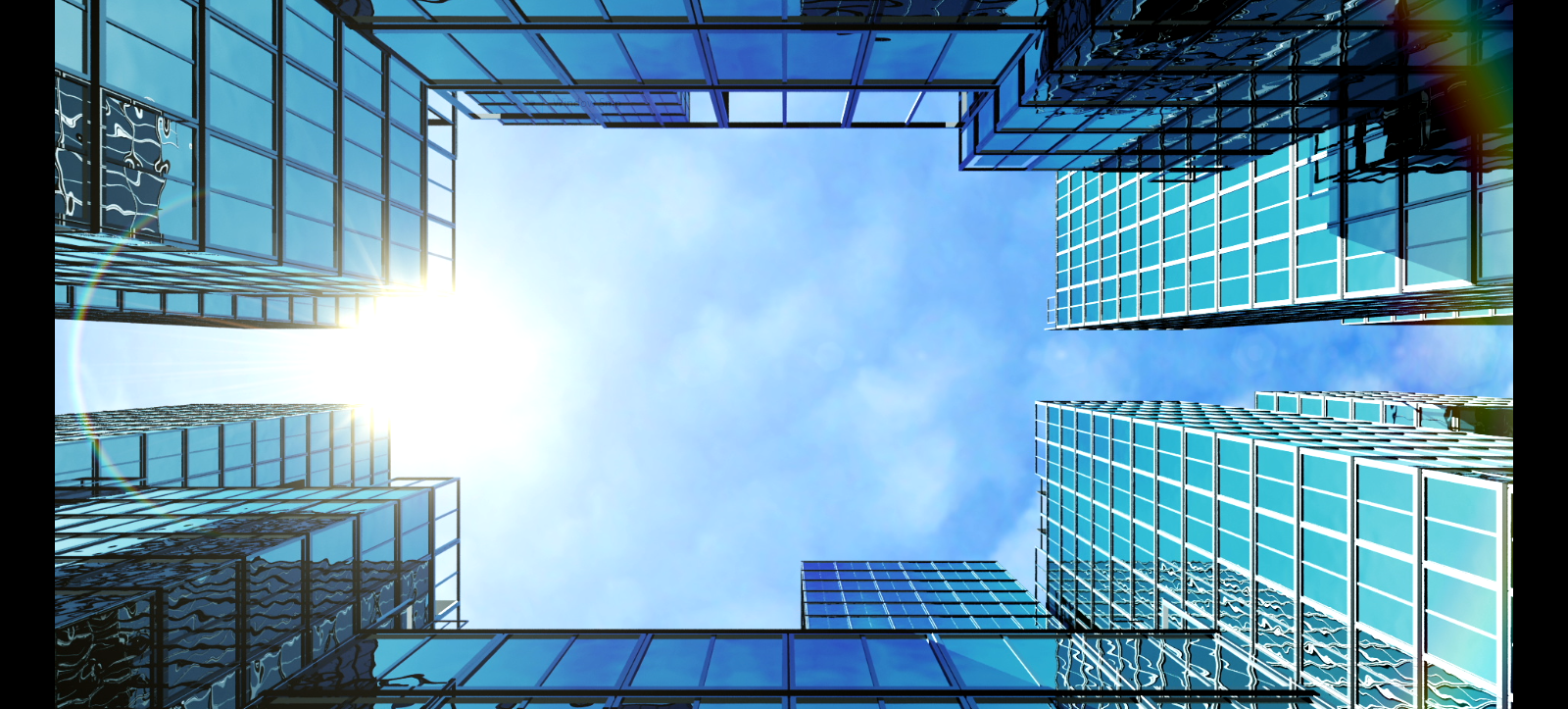 Evolving with you
System Center 
for the 
datacenter
Microsoft 
Operations Management
Services
Modern Management
Private & Hybrid
Workload
Virtualization
as a service
Server
Proliferation
Heterogeneous
Open Platform
Cloud Inspired
Time to Value
Improved Productivity
Solution Orientated
Enterprise Desktop
a long-term partner you can bet with
Capacity Management and Disaster Recovery with Operations Management Suite
Jonobie Ford
Hector Linares
System Center 2016Virtual Machine Manager
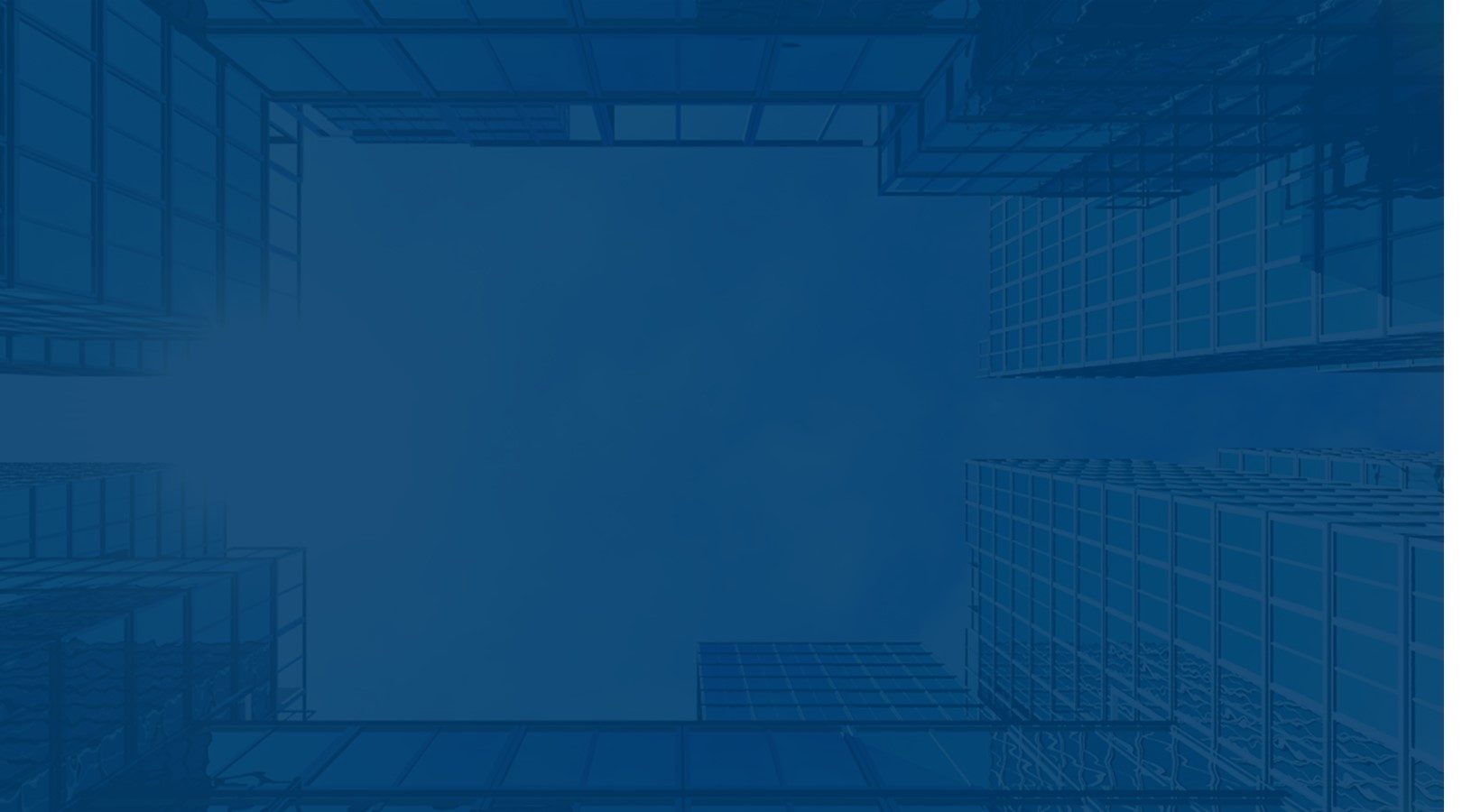 Continuous delivery
2016
Continued Investments
Quarterly Updates
Aligned to Windows Server
2016
2015
2014
Ignite
System 
Center2016
SystemCenter
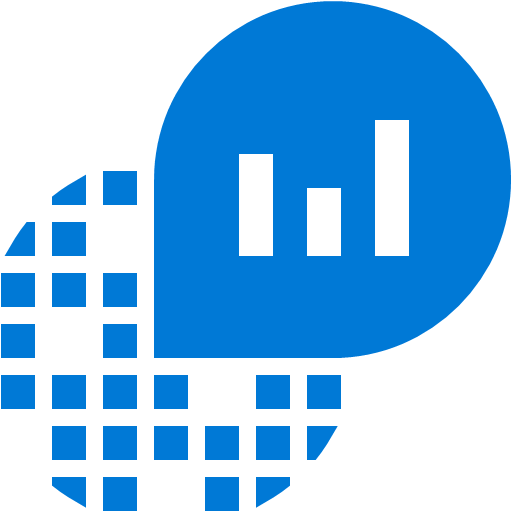 Frequent Updates
Cloud Cadence
Build Measure Learn
Management
Services
Op Insights
Service updates continue, more services added
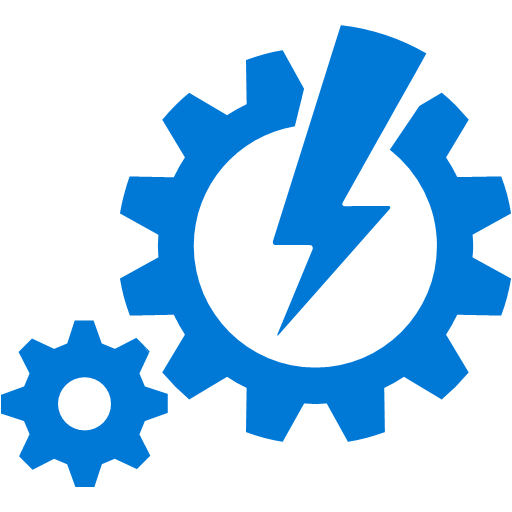 Automation
Site Recovery
Backup
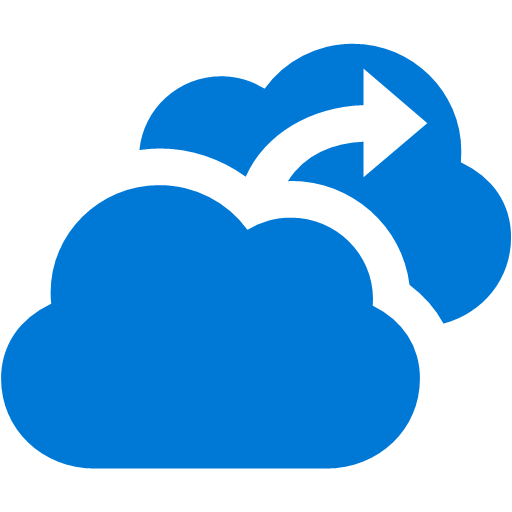 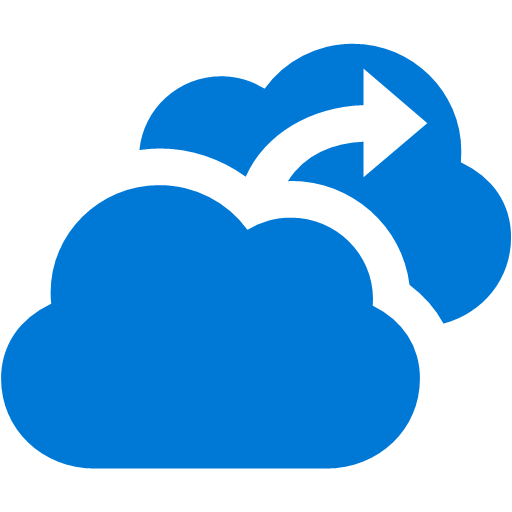 Update Rollups
VMM vNext Investment Areas
Rolling Upgrade.Upgrade your clusters easily
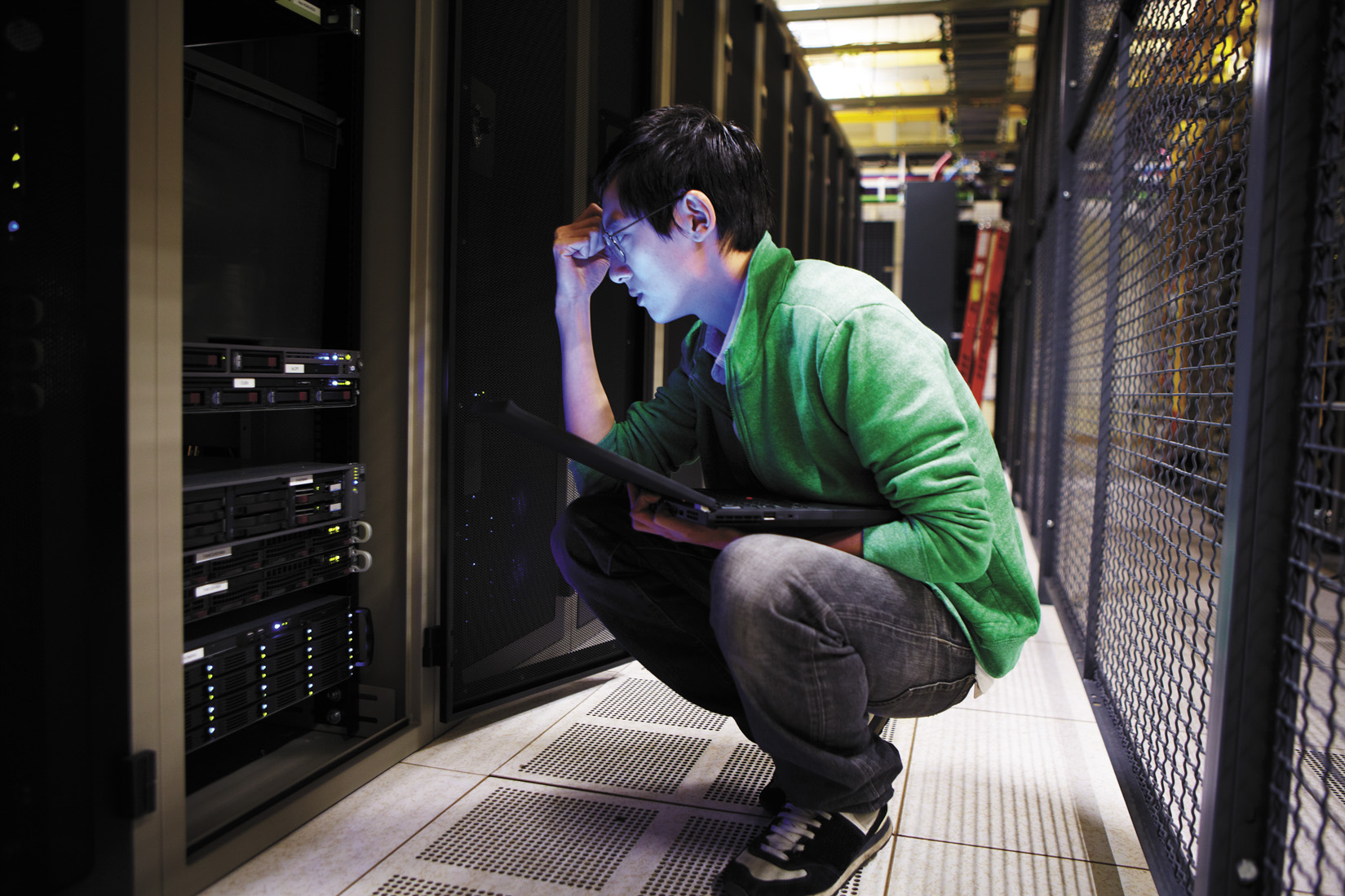 Upgrading clusters has been hard
Weeks of effort

Extra hardware

Downtime
The solution? Mixed-mode clusters.
2012 R2 Host/File Server
2012 R2 Host/File Server
2012 R2 Host/File Server
2012 R2 Host/File Server
Threshold Host/File Server
Cluster
Functional Mode = 2012 R2
The solution? Mixed-mode clusters.
Threshold Host/File Server
Threshold Host/File Server
Threshold Host/File Server
Threshold Host/File Server
Cluster
Functional Mode = 2012 R2
Cluster
Functional Mode = Threshold
Ease of Use:Upgrading your clusters easily
John Patterson
Cluster upgrade in action
SMB3 in the Private Cloud
System Center
PowerShell
Storage Management API (WMI)
MS SDS Provider
MS SDS Provider
MS SDS Provider
NAS Mgmt Provider
SAN Mgmt Provider
NAS Mgmt Provider
NAS Head
Self-Contained NAS
SOFS
SOFS
SOFS
Shared Storage
Local Storage
SAN
Storage Spaces
Spaces Direct
SMB3 Partner Ecosystem
SOFS using Direct Attached Storage
SOFS attached to SAN
SOFS attached to Shared JBOD
Spaces Direct Management
Health and operational status monitoring via SMAPI and OM
Simple wizard based storage provisioning
Workload failover using Azure Site Recovery and Storage Replica
Expanded Fabric Management:Managing Spaces Direct
Hector Linares
Resources
UR6 information: 
KB article
Adding an Azure subscription in VMM
Join a VMware cohort: 
http://aka.ms/joford
VMM vNext:
What’s New
Sign up for OMS:
http://www.microsoft.com/oms
Related Sessions
Learn more with FREE IT Pro Resources
Free technical training resources: 
On-demand online training: http://aka.ms/moderninfrastructure
Free ebooks:
Deploying Hyper-V with Software-Defined Storage & Networking: http://aka.ms/deployinghyperv 
Microsoft System Center: Integrated Cloud Platform: http://aka.ms/cloud-platform-ebook
Expand your Modern Infrastructure Knowledge
Get hands-on: Free virtual labs: 
Microsoft Virtualization with Windows Server and System Center: http://aka.ms/virtualization-lab
Windows Azure Pack: Install and Configure: http://aka.ms/wap-lab
Join the IT Pro community: 
Twitter @MS_ITPro
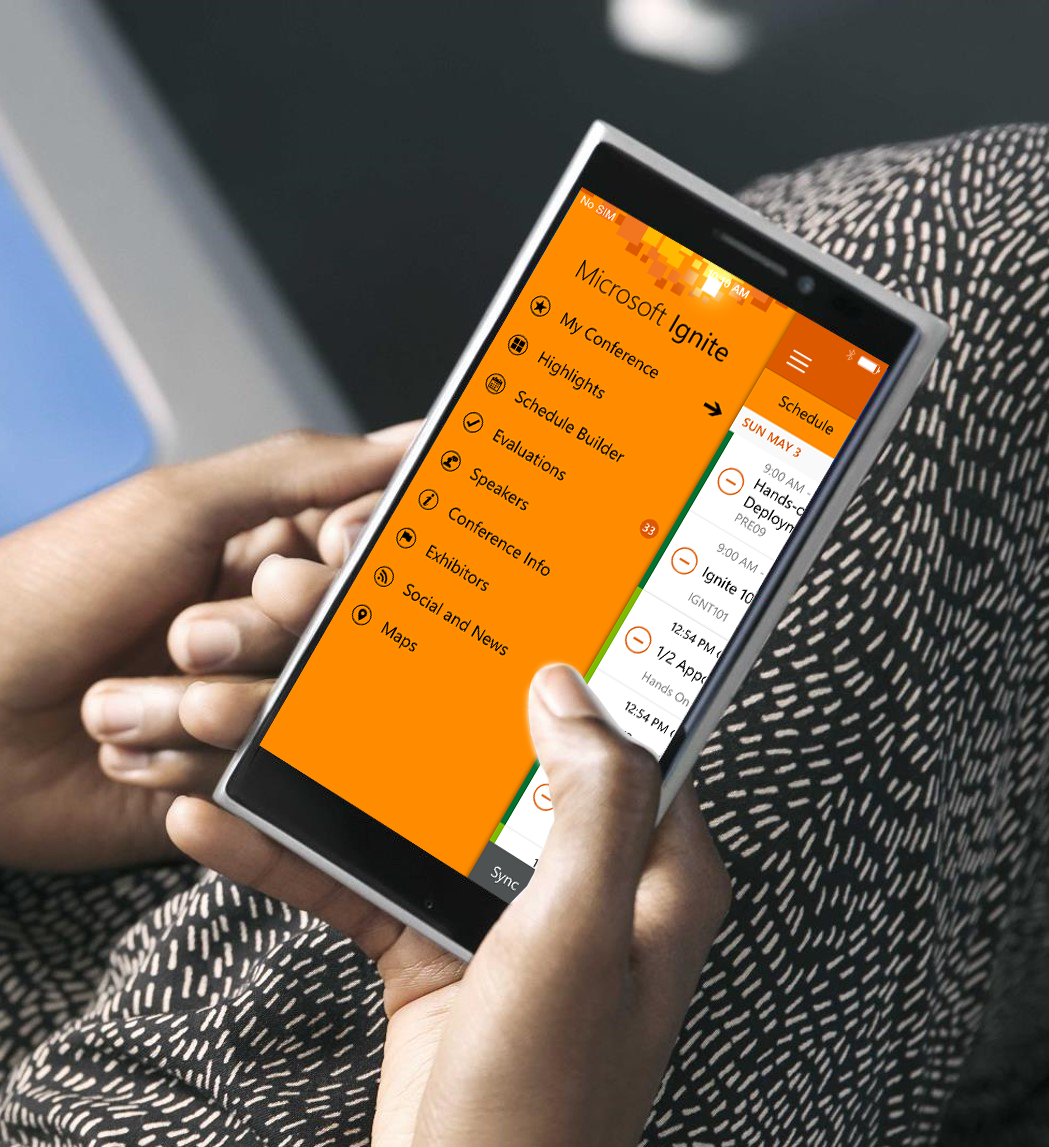 Please evaluate this session
Your feedback is important to us!
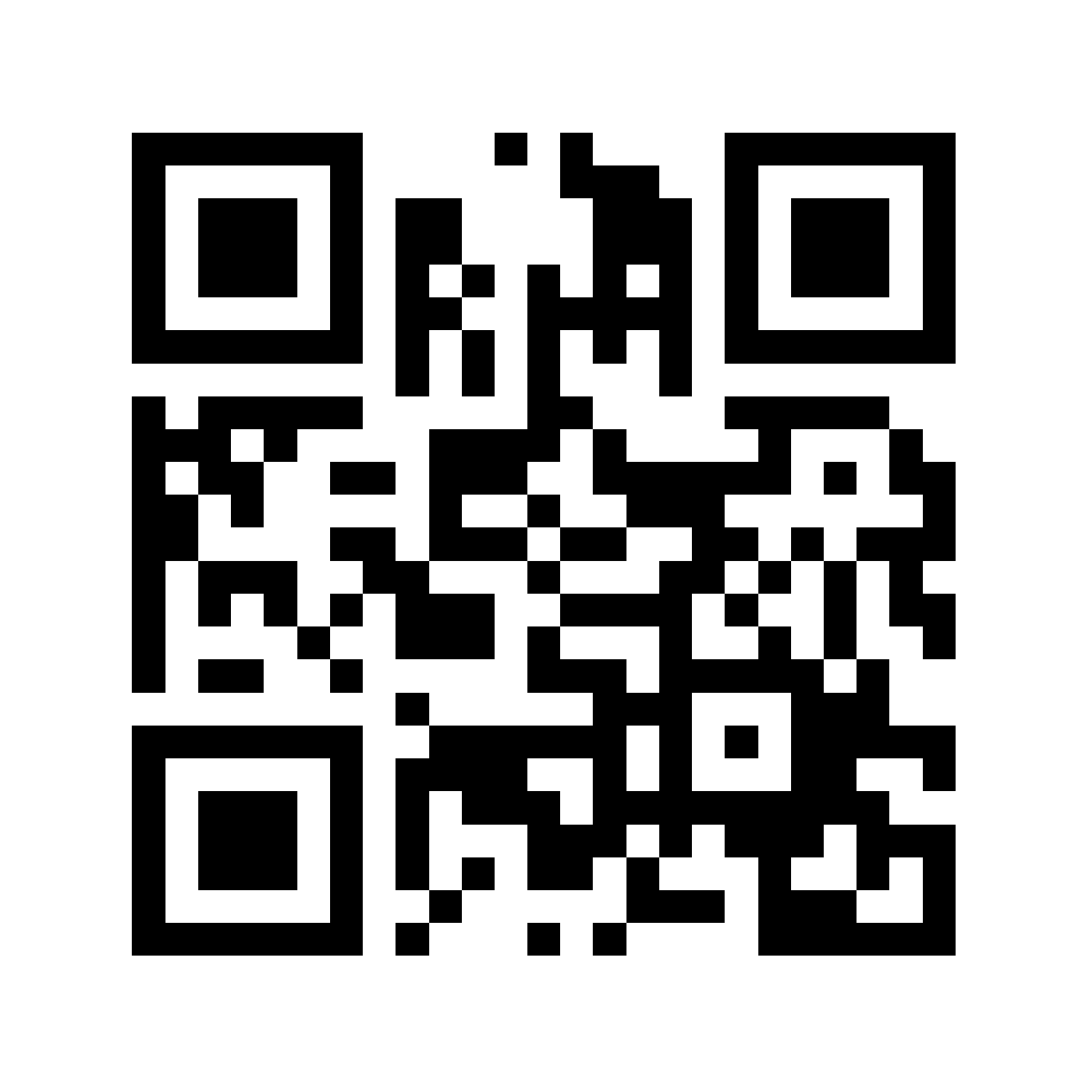 Visit Myignite at http://myignite.microsoft.com  or download and use the Ignite Mobile App with the QR code above.